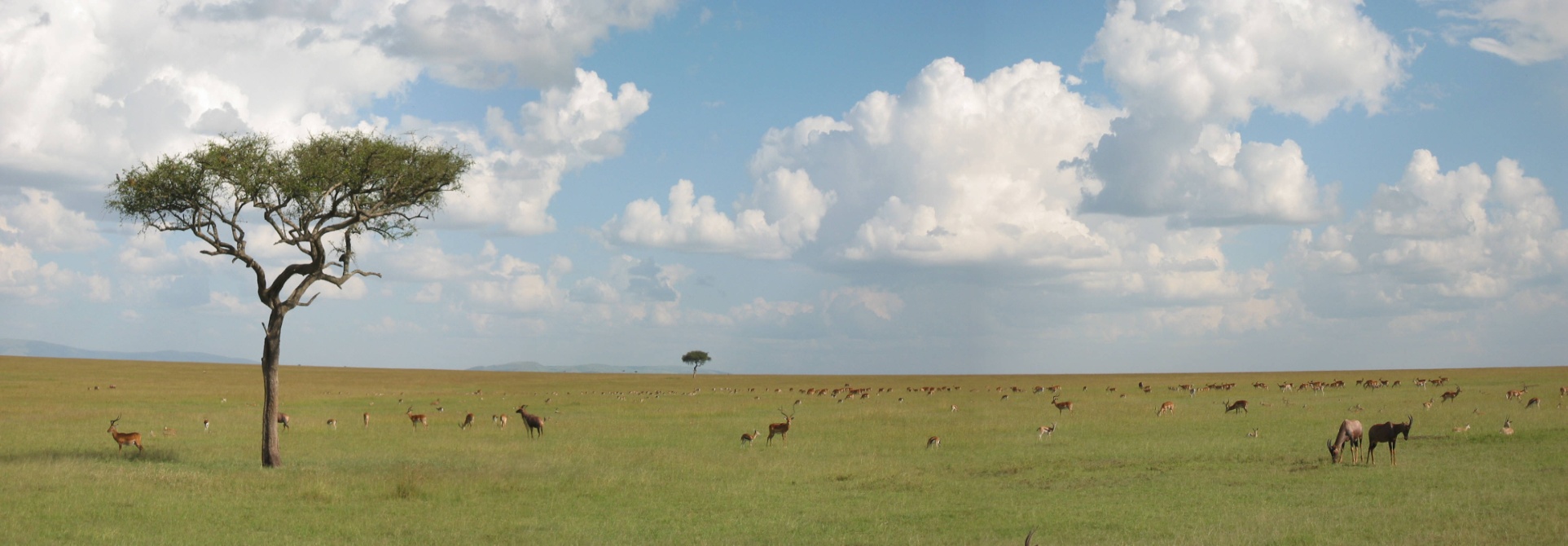 Животные степей, саванн, прерий.
Автор-составитель: Горева Елена Вячеславовна
учитель биологии МБОУ ООШ № 37 
п. Балакирево Владимирской области
Байбак
Слепыш
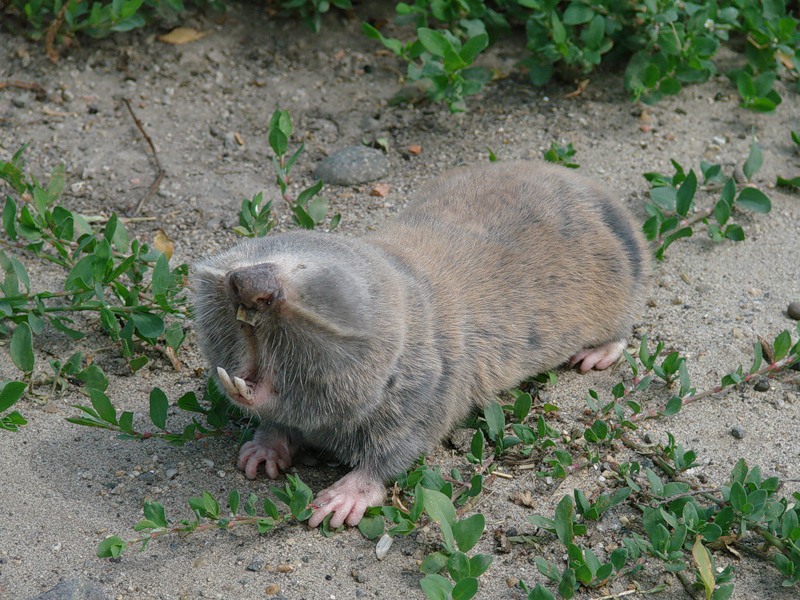 Ушастый еж
Степная лисица (корсак)
Степной волк
Заяц-русак
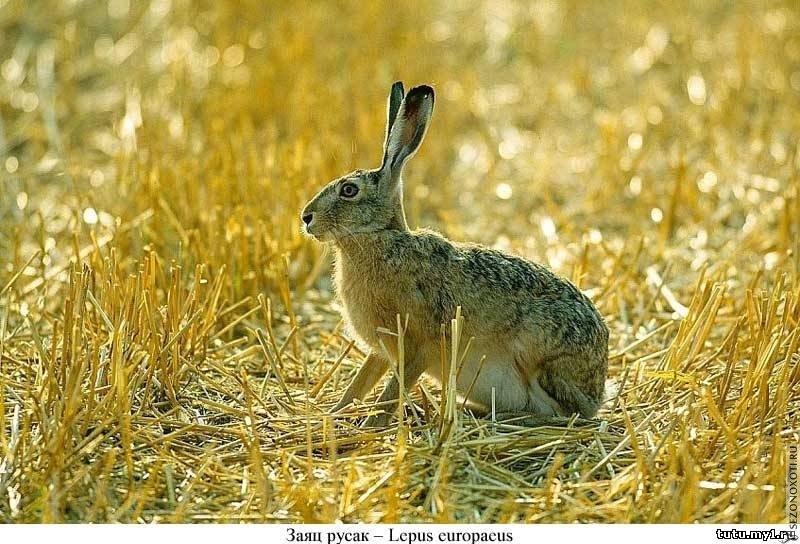 Сайгак
Камышовый кот
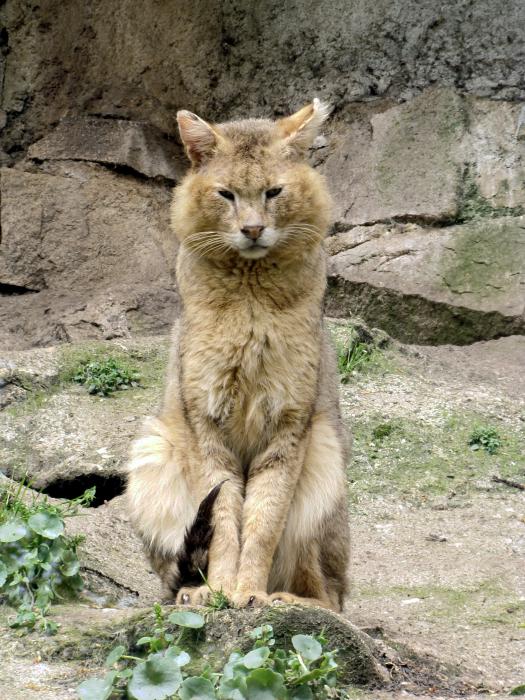 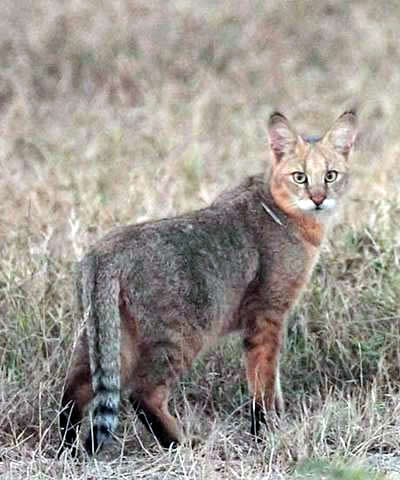 Степной орел
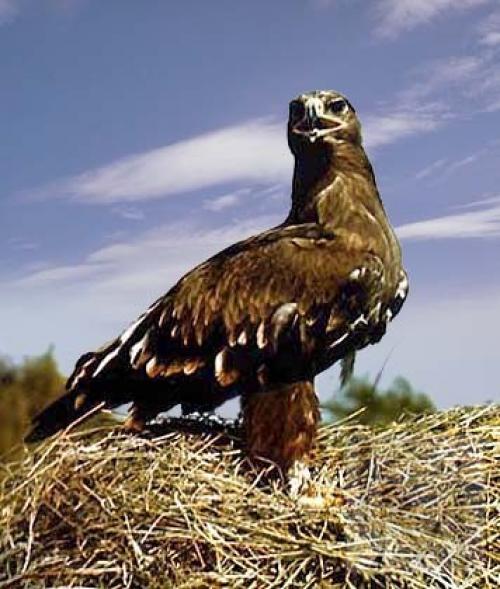 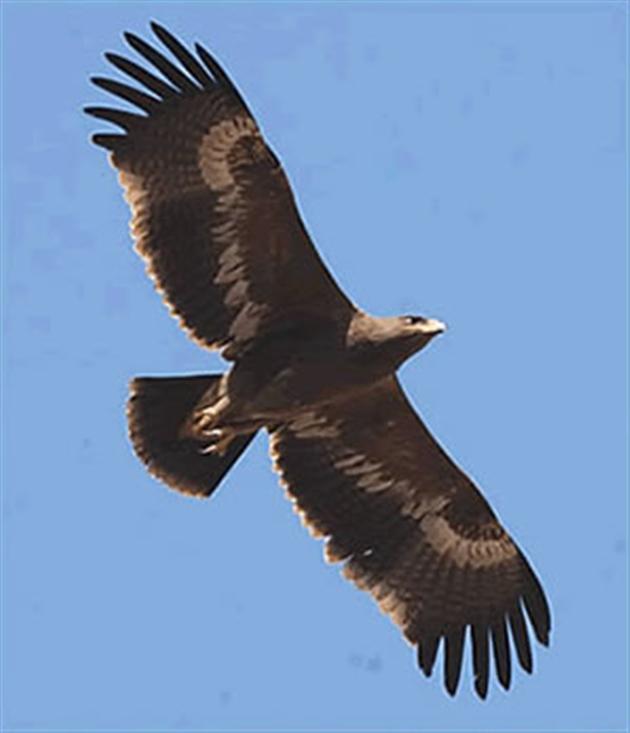 Дрофа
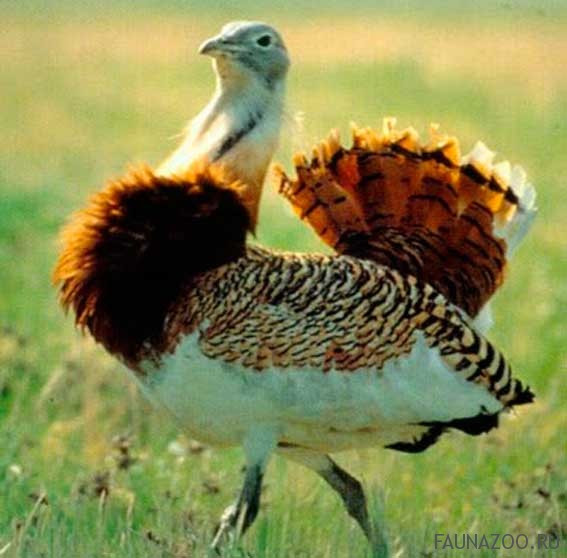 Орел-могильщик
Стрепет
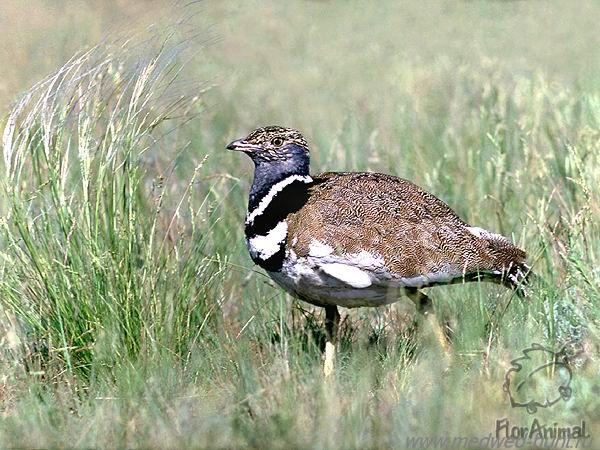 Степной жаворонок (джурбай)
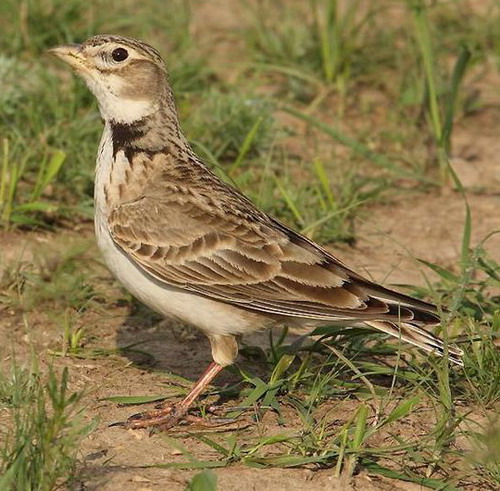 Полоз желтобрюхий
Степная гадюка
Тарантул
Каракурт
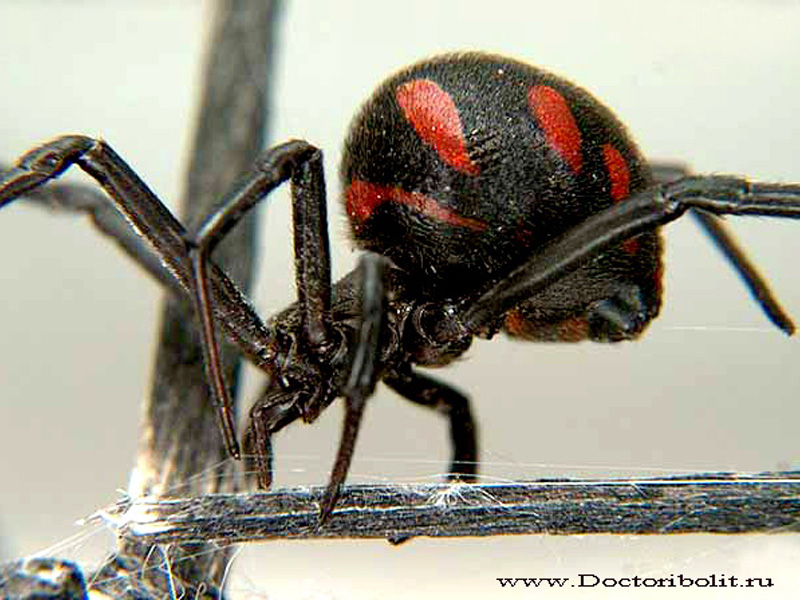 Луговые собачки
Койот (степной волк)
Бизон
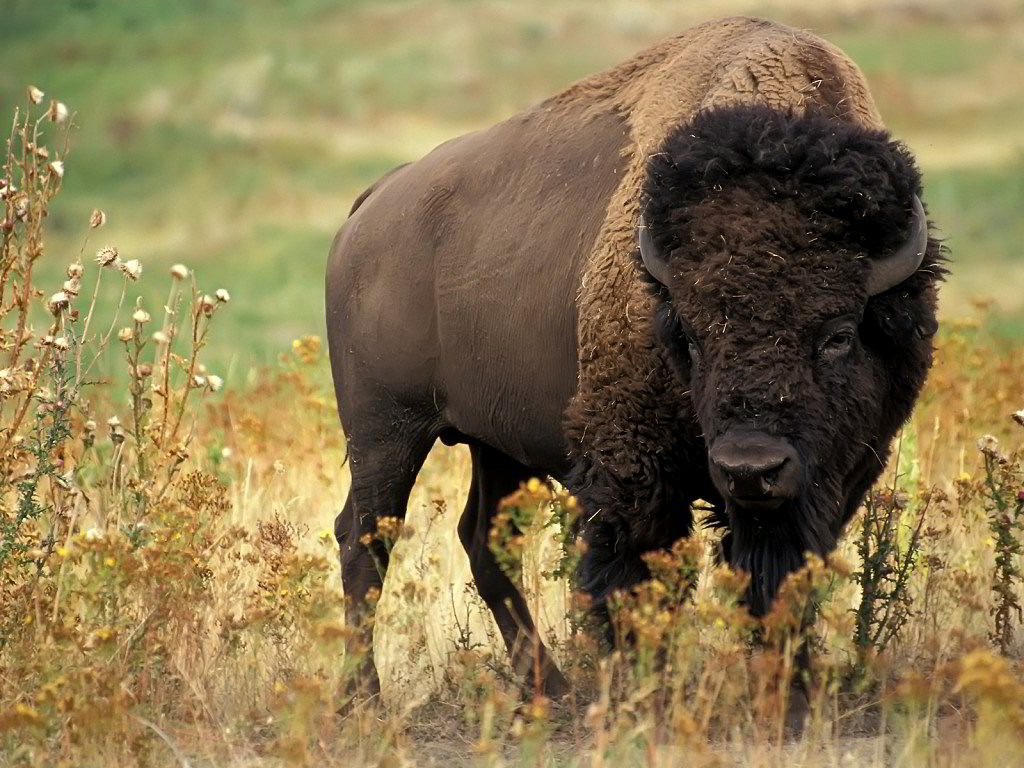 Нанду
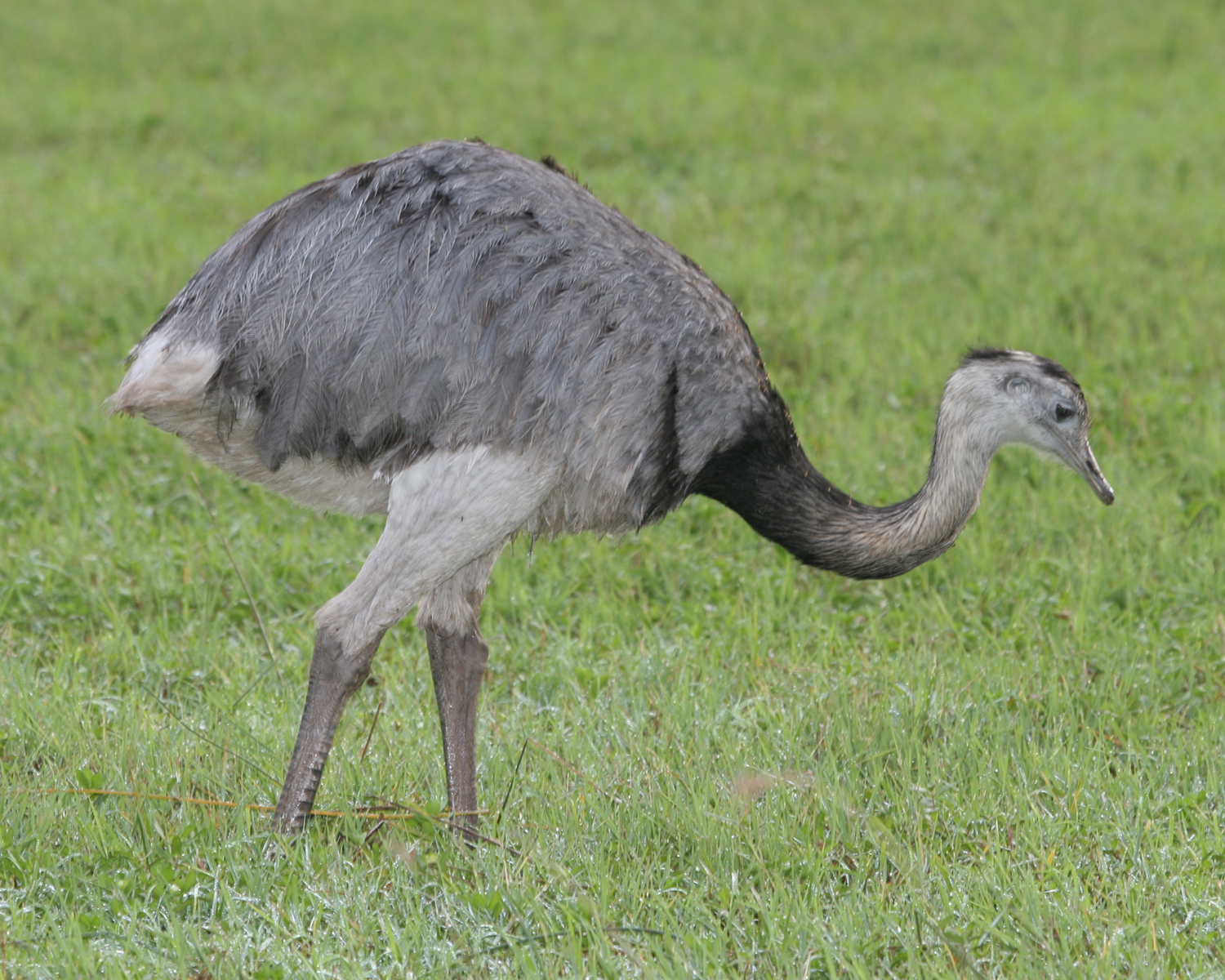 Большой муравьед
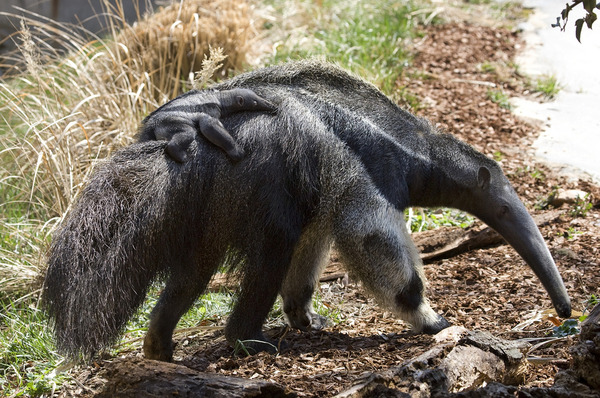 Антилопа канна (оленебык)
Зебры
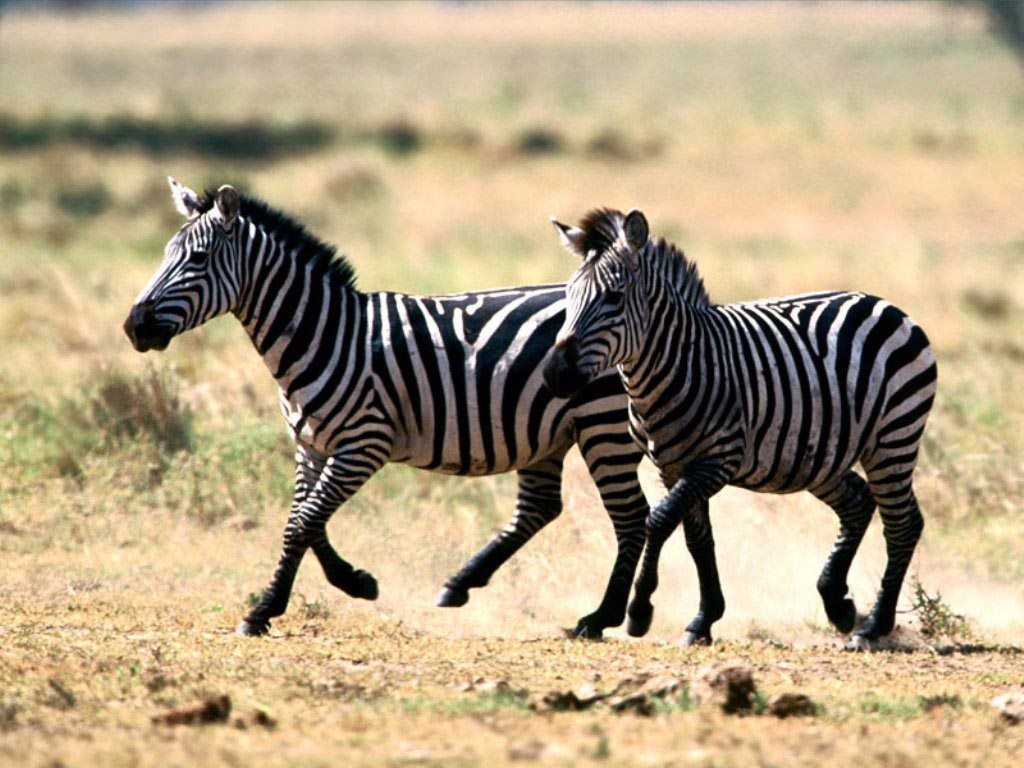 Жираф
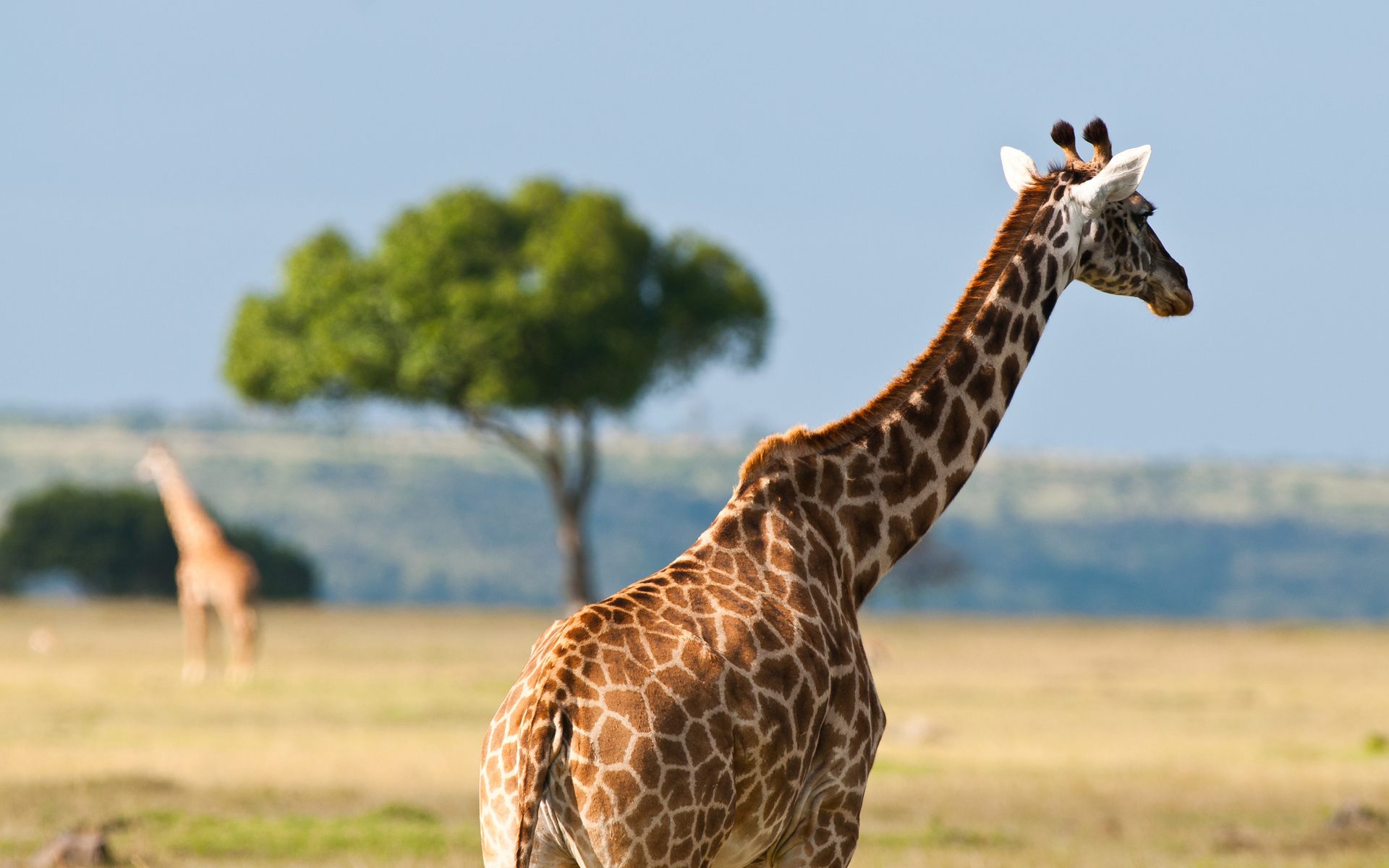 Орикс  (сернобык)
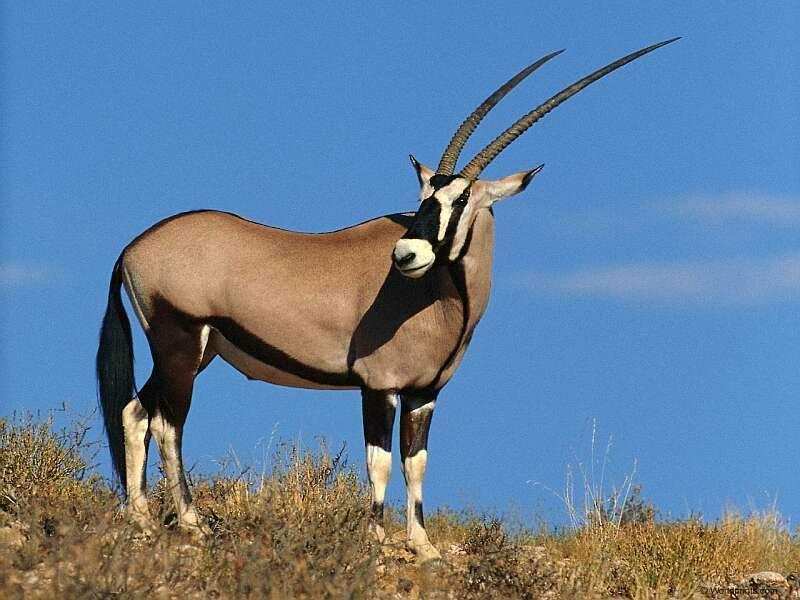 Ориби
Антилопа гну
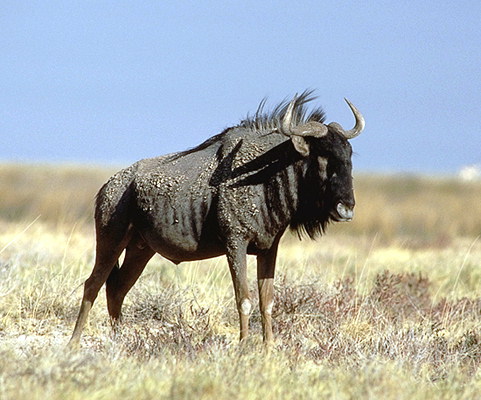 Носорог
Буйвол
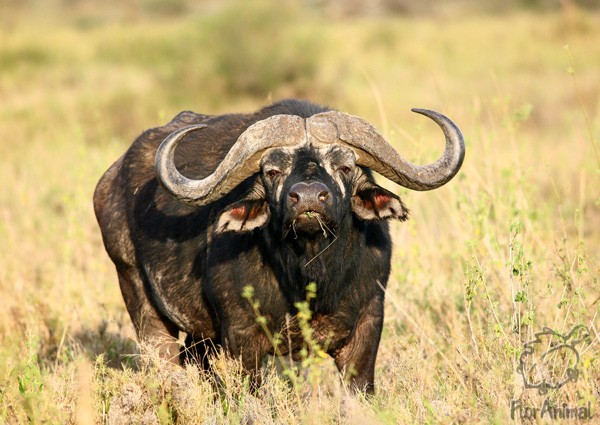 Слон
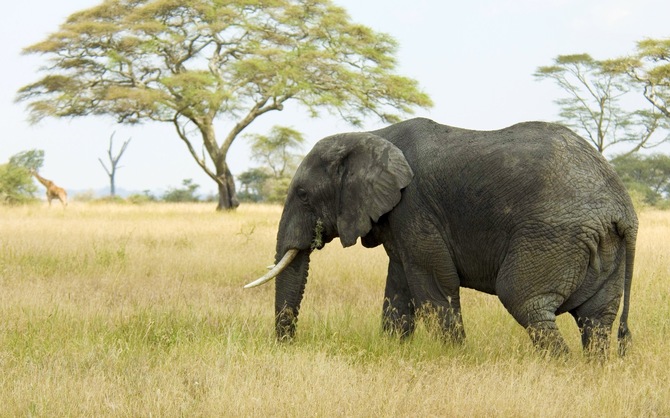 Гиена
Львы
Гепарды
Леопард
Африканский страус
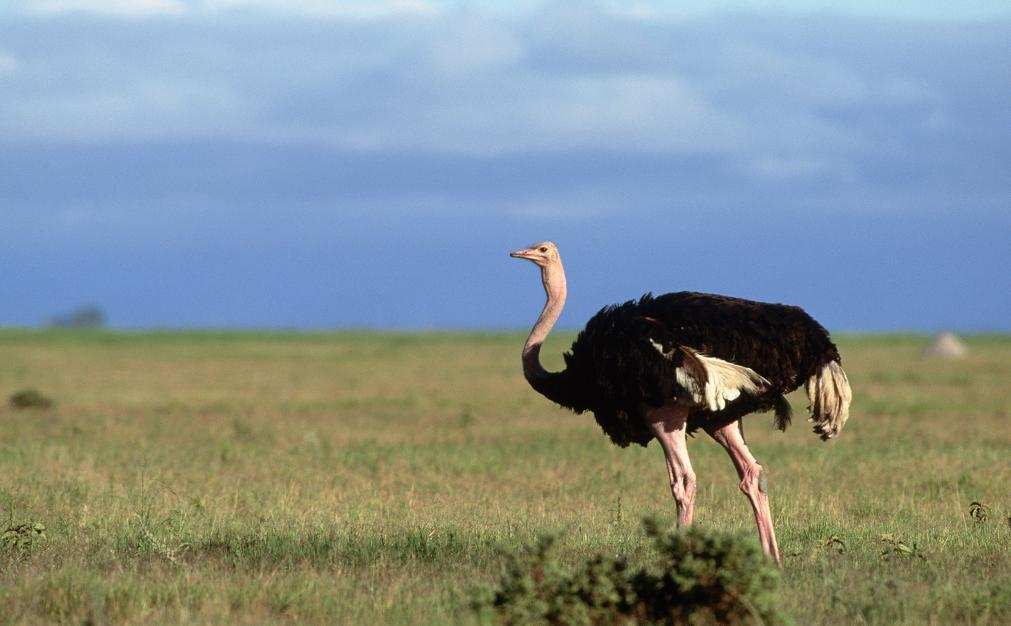 Марабу
Птица-секретарь
Интернет-ресурсы
http://photo.bigbo.ru/?p=744
 http://vilingstore.net/Zhivotnye-nasekomye-rasteniya-flora-i-fauna-c7/Karakurt-Chyornaya-vdova-i19836 
http://photo-feel.ru/?p=5763
http://smolsovet.ru/action.php?fpnzq=mapker/index.php?cat=24539 
http://imgplusdb.com/gepardy-afriki-foto
http://xeloz.ru/oboi/slon_savanna_trava_priroda_derevya 
http://zoolove.3dn.ru/photo/ 
http://mimege.com/search/foto-nosorog 
http://jerrypic.com/pics/foto-antilopa-gnu.php 
http://elis-birds.narod.ru/2010/C3_0737.htm
 http://sumkiimage.ru/foto-leoparda.html 
http://afrika-raj.ru/strany-afriki/afrikanskii-lev-obychnyi-i-belyi.html 
http://www.tepid.ru/bobak-marmot.html 
http://www.animalphotos.ru/araviyyskiyy-oriks-foto.html 
http://sperepuga.com/8329-fotki-zhirafy-foto-prikol-nye.html
http://all-pix.com/zebra-foto-kartinki
http://animalphotos.ru/jivotnoe-kanna-foto.html#18 
http://zooblog.ru/1348-bolshoj-muraved.html 
http://www.naturelifepark.com/birds/birds_view.php?id=382
Интернет-ресурсы
http://klopik.com/dikie-zhivotnye/print:page,1,9409-5-interesnyx-faktov-o-bizonax-6-foto.html 
http://desertpredators.com/coyote/ 
http://animalworld.com.ua/zoo/Lugovye-sobachki-Cynomys-ludovicianus 
http://www.lynix.biz/interesting/pauki-volki-tarantul 
http://mycolstamp.ru/vipera_ursinii.htm
http://imgplusdb.com/poloz-jeltobryuhiy-foto 
http://www.nyaski.ru/pages/javoronok-stepnoy-foto 
http://likeforyou2.ru/foto-strepeta.html 
http://www.photosight.ru/photos/4212406/ 
http://likeforyou2.ru/drofy-foto.html 
http://jerrypic.com/pics/stepnoy-orel-foto.php 
http://wildfrontier.ru/obyknovennyj-slepysh-opisanie-zhizni-foto-video/ 
http://ru.azimage.com/pics/7367 
http://all-pix.com/foto-lisica-korsak 
http://news.rambler.ru/26366269/ 
http://mgstalker.ru/zayac-rusak.html 
http://tomin.by/news/2011-12-02-08-43-09/5578-196 
http://zhivotnue.ru/index_ru.php?cat=zhivotnue_krasnoi_knigi&obl=kamushevui_kot&ind=23 
http://fb.ru/article/162569/savannyi-afriki-foto-jivotnyie-savann-afriki#image580415